Cancer & Nutrition NIHR infrastructure collaboration
Lesley Turner
Lay Advocate
Workstream One Lead
Cancer & Nutrition NIHR infrastructure collaborationImproving cancer prevention and care. For patients. For clinicians. For researchers
Aim: 
to help facilitate translational research in cancer and nutrition which will generate the evidence to improve cancer prevention and care

Objectives:
To bring coherence to existing activities by
creating a framework as a basis for future research 
establishing better networks for sharing knowledge between cancer and nutrition stakeholders 

Hosted by Southampton BRC with a range of partners (eg DH, WCRF, CRUK, BRCs, ECMC, Patient representatives)
Established March 2014
Nutrition & Cancer
Cancer includes all types, sites and stages of cancer.  Stages of cancer include prevention, diagnosis, treatment, survivorship and palliative and end of life care  

Nutrition is the set of integrated processes by which cells, tissues, organs and the whole body acquire the energy and nutrients for normal structure and function, which is achieved at body level through dietary supply, and the capacity of the body to transform the substrates and cofactors necessary for metabolism. 
All of these domains (diet, metabolic capacity, body composition and level of demand for energy and nutrients) are influenced by levels of physical activity and can vary according to different physiological and pathological or disease states.
Nutritional influence through the life course- a fundamental exposure at all stages
Primary 
prevention
Secondary 
prevention
Tertiary 
prevention
Treatment
surgery
chemo/radiotherapy
Treatment
surgery
chemo/radiotherapy
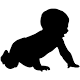 Premalignant
 lesion
Cancer
Recurrence
Healthy person/ 
genetic predisposition
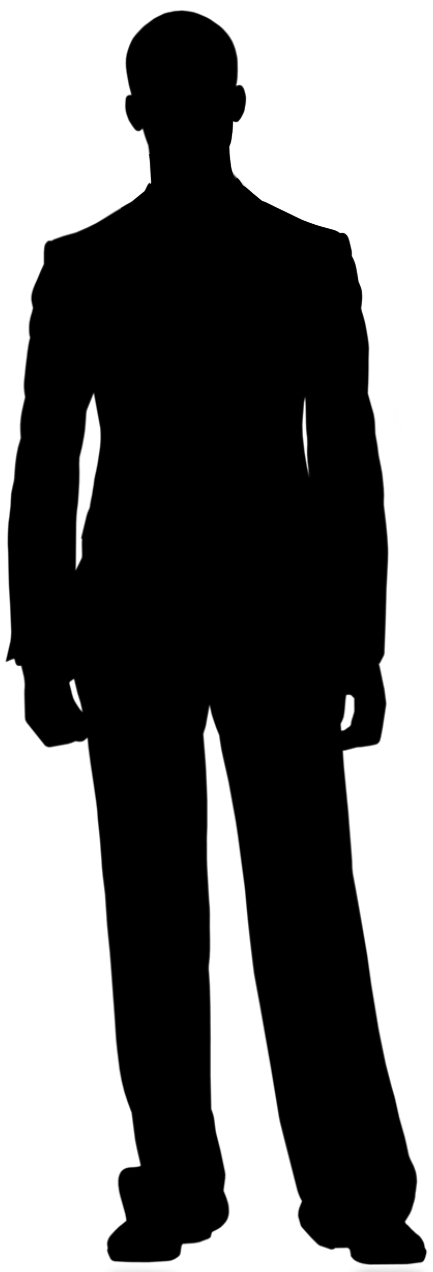 Influence of Nutrition
Risk of cancer development and/or recurrence
Response to therapeutic prevention strategies
Nutritional phenotype (the relation between nutrient and energy demand and supply) is an important determinant of susceptibility to cancer, cancer progression, response to treatment and quality of life after diagnosis
Response to surgery and treatment
Patient quality of life and health status
Key activities
March 2014:
Establishing the Collaboration & stakeholder engagement

Phase One: 
Patient experience survey
Clinicians survey
Mapping of UK cancer & nutrition research – report published October 2015

Phase Two:
Developing Work Streams (2016)
Patient survey
Aims
To establish if patients are being given consistent, evidence-based advice 
To understand what other nutritional support, advice and care would patients like to receive 
To determine what the major gaps are in service provision at diagnosis, during and after treatment 

Key findings
n=96, 72% female 
Breast (36%), kidney (20%), blood (10%) 
Many reported unsatisfactory experiences of nutritional care in relation to cancer
Particular gaps identified by patients:
how to deal with side-effects of chemotherapy,
weight changes 
specific foods and diets that patients should or should not consume.
Identified need for better evidence to allow more reliable and consistent nutritional and dietetic information for cancer patients
Patient involvement
PPI is a priority, in order to help improve translational research
Patient groups and individuals have shown support & enthusiasm for the initiative 
Patient representative on Steering Committee 
Patient responsible for leading workstream 1: Information provision and communication with Cancer Patients and the Public
Patients on each of the other workstreams
Clinician survey
Aim
To understand clinicians’ perceptions of the major gaps in clinical practice and research in nutrition and cancer 

Key findings
n=77 
Getting recognition of the importance of including nutrition in cancer care is challenging 
More large-scale interventional trials are needed, but they are difficult to conduct for practical (funding and infrastructure) reasons
Better data and scientific evidence needed to produce meaningful advice for patients and recommendations for clinical care  
Nutritional assessment is not carried out in a systematic way
Insufficient training for dietitians and other clinicians wishing to specialise in nutrition and cancer
Mapping of UK cancer & nutrition research
NCRI data, 5 years (2009-2013)
Nutrition and cancer a predefined primary or secondary research aim/outcome 
158 awards included (out of 6,579 awards)
Account for 1.8% of the total cancer research spend recorded in the NCRI database between 2009 and 2013
Percentage of awards per nutrition theme (%)
Percentage of awards per category of cancer research
Proportion of spending related to nutrition out of total research spend for the top 10 cancer sites
[Speaker Notes: Cancer and nutrition spend of the top 10 cancer sites as % of total cancer research spend in the NCRI database in 2009-2013.
 
For 10 cancer sites with the highest cancer and nutrition spend, an analysis of cancer and nutrition spend as a proportion of the total cancer research spend in the NCRI database was performed. The size of the circles represents the sum (£) of cancer and nutrition spend, i.e. the amount of cancer spend on research with nutritional relevance. The top 10 cancer sites were selected according to the total cancer and nutrition spend recorded in the database between 2009 and 2013.


Shows 10 cancers with highest spend on nutrition 
Bottom axis is total cancer spend, regardless if it is nutrition or not 
The y axis is % relevant to nutrition

So if you take the pink circle, £550m was spent on all sites between 2009-2013, of that 3% was releated to nutrition which equals of total of £14m, which represents the size of the circle 
Fundamental research is expensive but only small % on nutrition 
Testicular research has very small amount of spending but high % on nutrition which skews amount]
Work streams
Information provision and communication with cancer patients and the public 
Creating a skilled community of practice
Identifying major research priorities 
Characterising nutritional status in cancer
Person-centred care
Knowledge translation
Nutritional
prevention
Nutritional 
management
Education
Research
Public &
Cancer Patients
Symptom 
management
Patient safety & 
Risk management
Decision making
Practice
Working with the CSGs
Talk to CSGs to raise awareness and determine nutritional priorities in their work.  To look for opportunities for collaboration.

Seeking representation (a nutrition champion?) to work with the Collaboration to:
Help identify what needs to be done
Influence research priorities for funders
Work together to develop new programmes of work
Questions? Thank youwww.cancerandnutrition.nihr.ac.uk